“EXPLORE SIVAS” IN ERASMUS+2018-2020
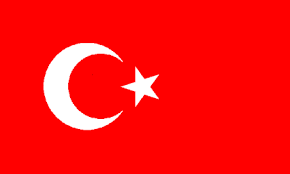 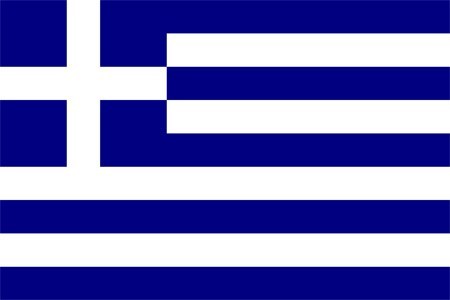 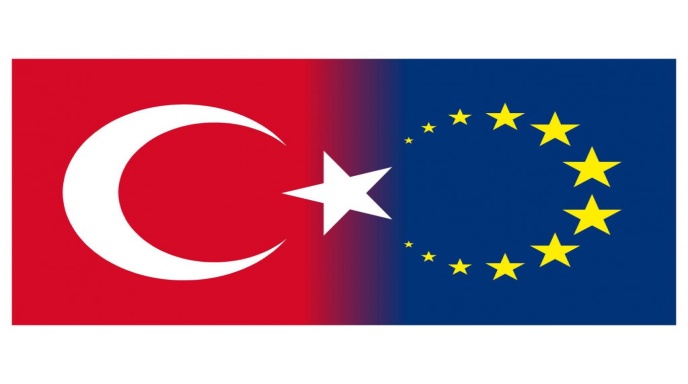 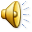 SIVAS FRUIT AND VEGETABLE MARKET
AHI EVRAN TOMB
ABDI AGHA MANSION
KURSUNLU TURKISH BATH
DOUBLE MINARET MADRASAH
KALE MOSQUE
SIFAIYE MADRASAH
TAŞ HAN
THANK YOU FOR EVERYTHING
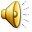